Garbage Gone Genius: How AI and Innovations are Reshaping The Future of Environmental Services in Your Municipality
Richard Coupland
Vice President, Municipal Sales
Republic Services
Environmental Services Industry – Complexity at Scale
AI
AI
AI
AI
AI
AI
AI
AI
Collection Routes
Bulk
Recycling
MSW
Organics
ES / HHW
Over 5.1M stops per day across our operation
Trucks touch 800-1200 homes per day
Operations and Material flow never stops
Tip Floors at Transfer Stations and Recycling Centers must be cleared daily
Efficiency and insights are key
Transfer Stations
TSDF
Consolidation
Processing / Disposal
Recycling Centers
Landfill
Haz Landfill
Compost / Digesters
Circular Processing
Polymer Centers
Landfill Gas to Energy
Circular Products
Power / RNG
New Products
Compost / Power / RNG
Utilizing AI to increase productivity, quality and accuracy of field data is critical to running an essential service operation at scale.
AI Cameras on Route
Route Collection - Contamination Tracking
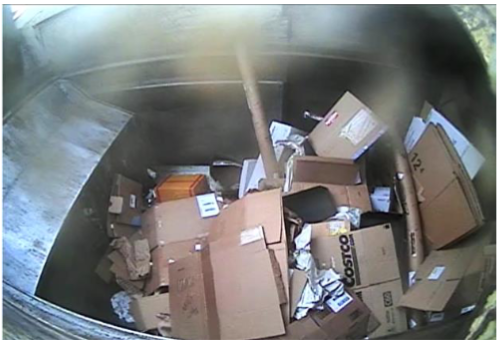 Cameras and AI technology enable inspection and video of each collection
Unlocks potential for individual public education and feedback
Ultimately intended to drive behavior, lower contamination, and achieve better quality
Recycling Contamination 
Hopper Camera
Detect contamination
Video clip captured
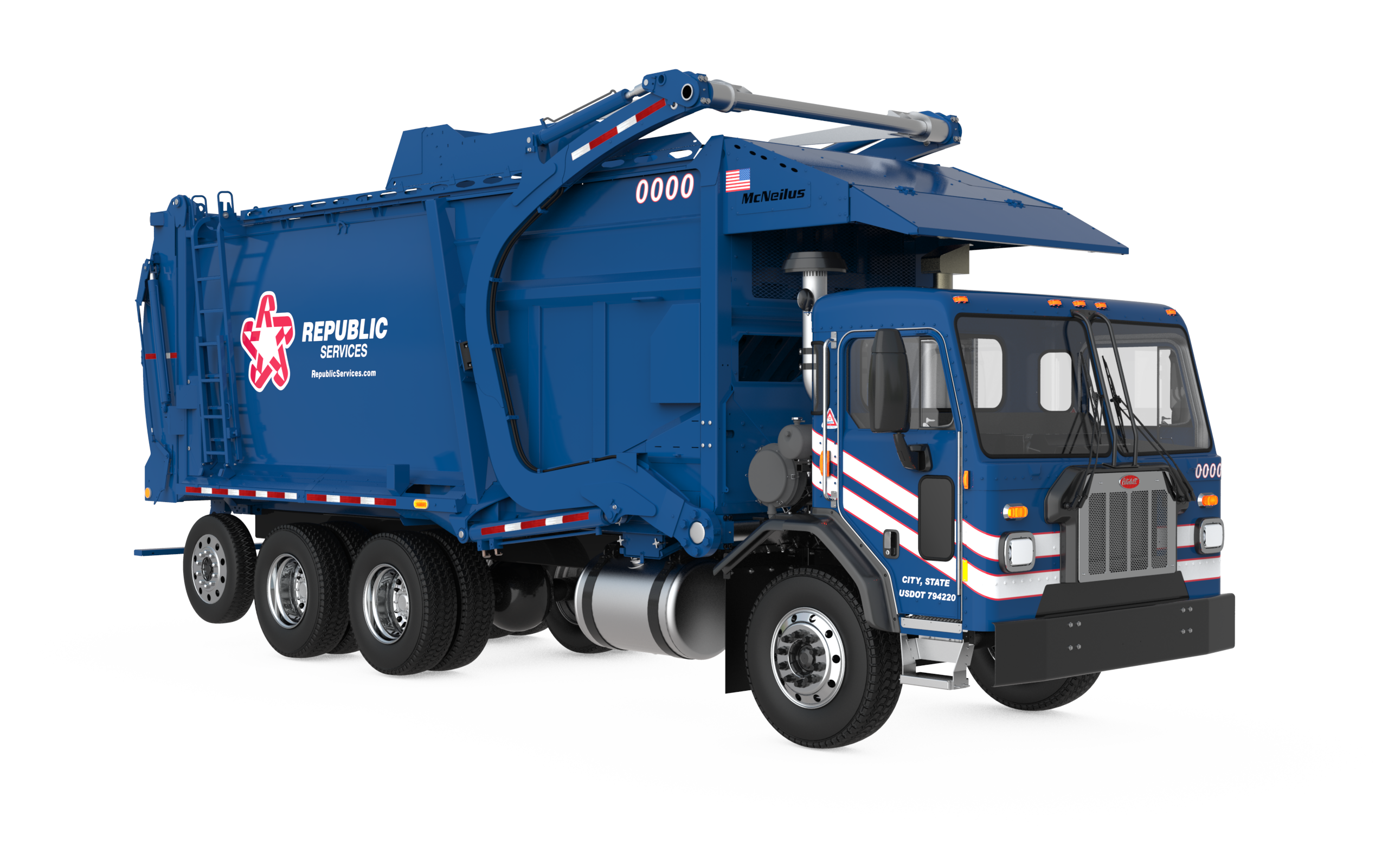 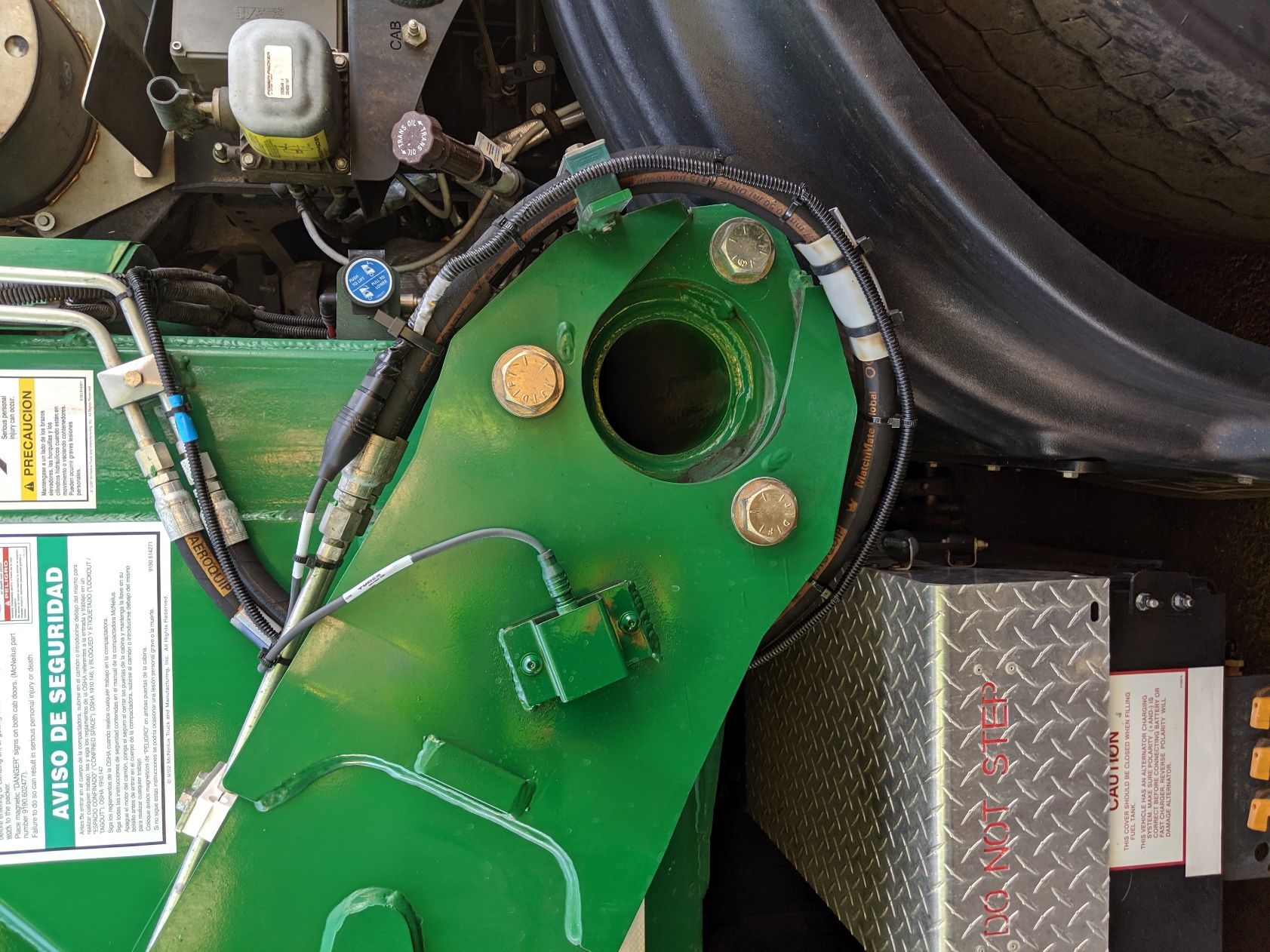 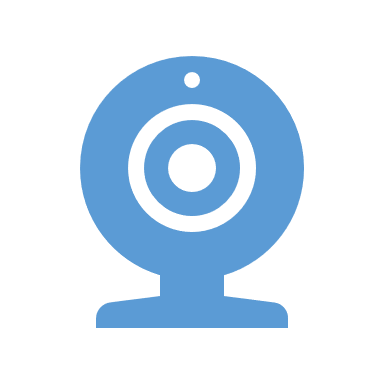 Inclinometer
Service verification
Route Collection - Extra Yards
Detect extra yards / over-filled containers
Capture image and document 
Right-size collection service if appropriate
Safer - Eliminates manual effort and driver distraction
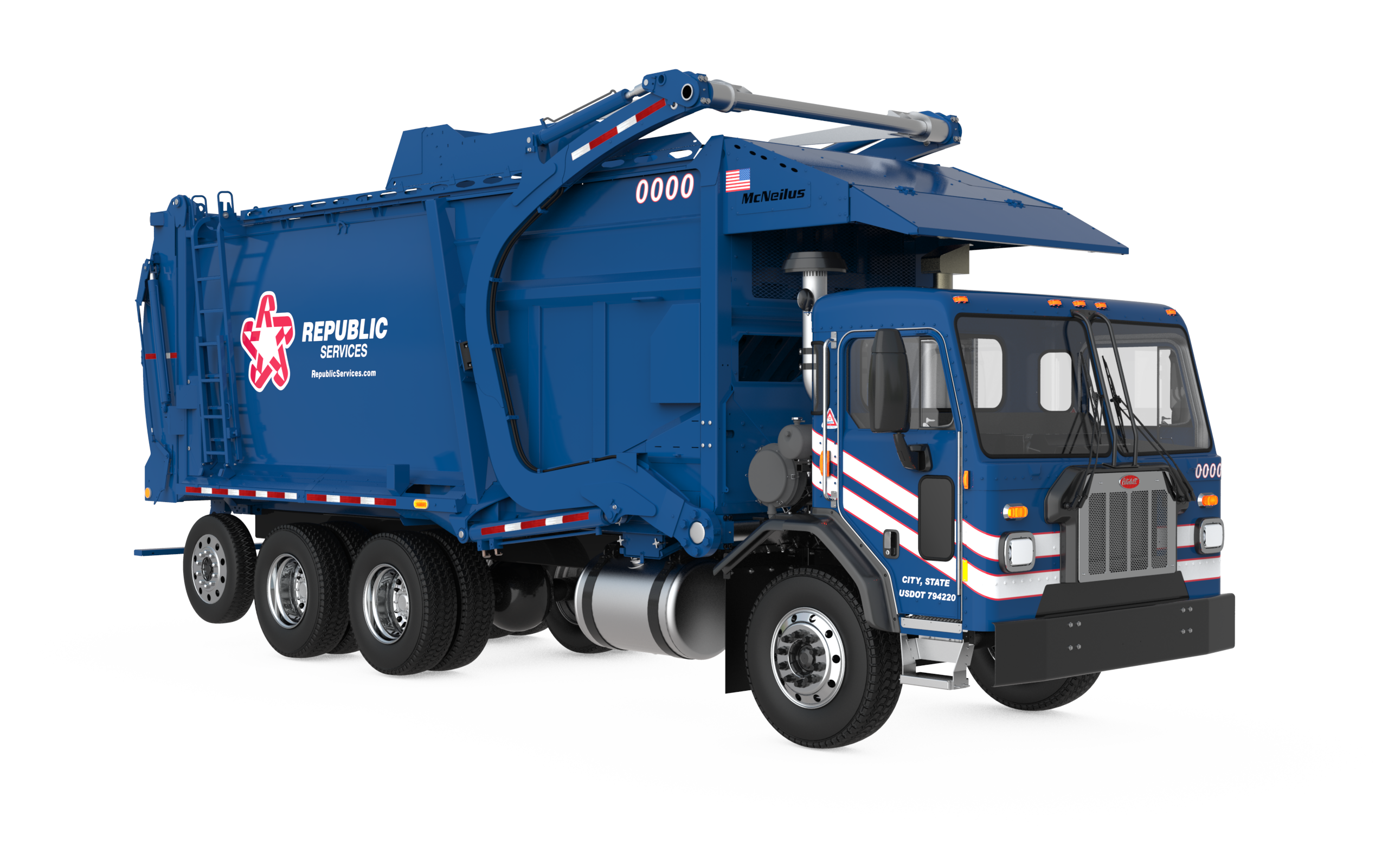 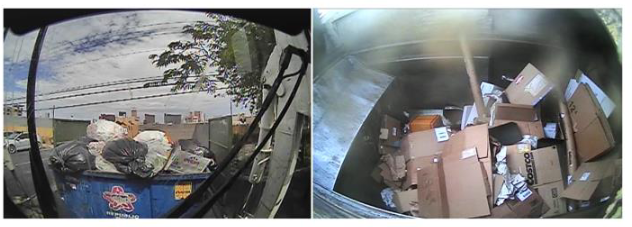 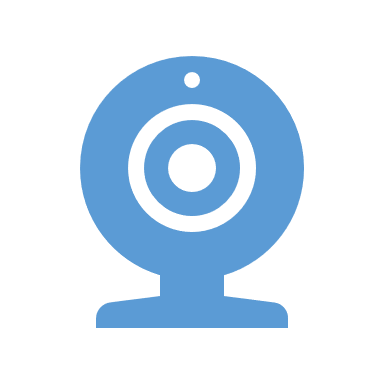 Driver Safety / Collision Avoidance
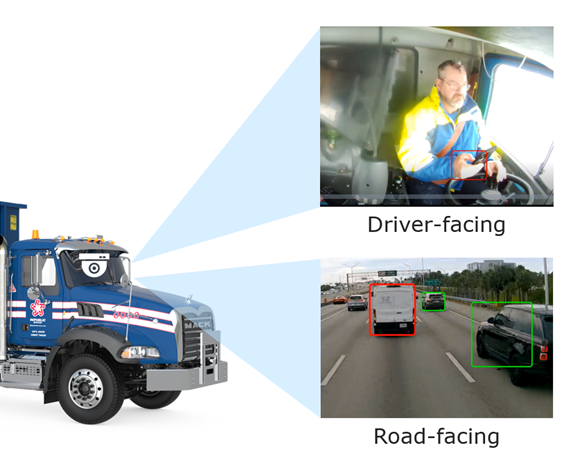 Internal and External facing cameras with AI offer safer operations through AI-assisted alerts and reporting.
Ties to driver performance and coaching opportunities.
Newer EV vehicles have state-of-the-art camera and sensor technology
EV – Next-Gen Driver Safety / Collision Avoidance
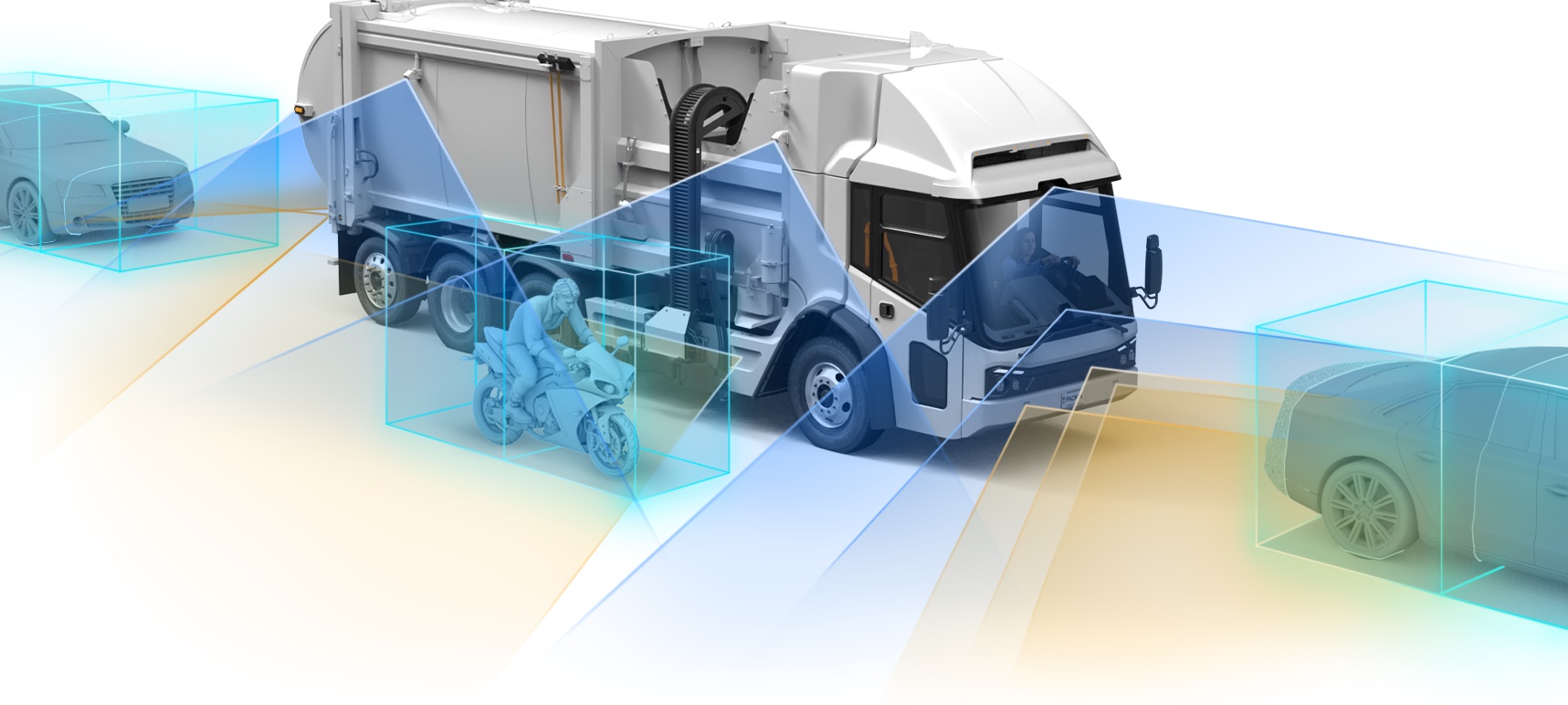 Braking
Driver Visibility
Blind Spot
Auto braking
Collision warning
Window design
Camera system
360° view camera
Blind spot warning
Cross traffic
AI in Recycling and Circularity
Sorting Recyclables - Robotics
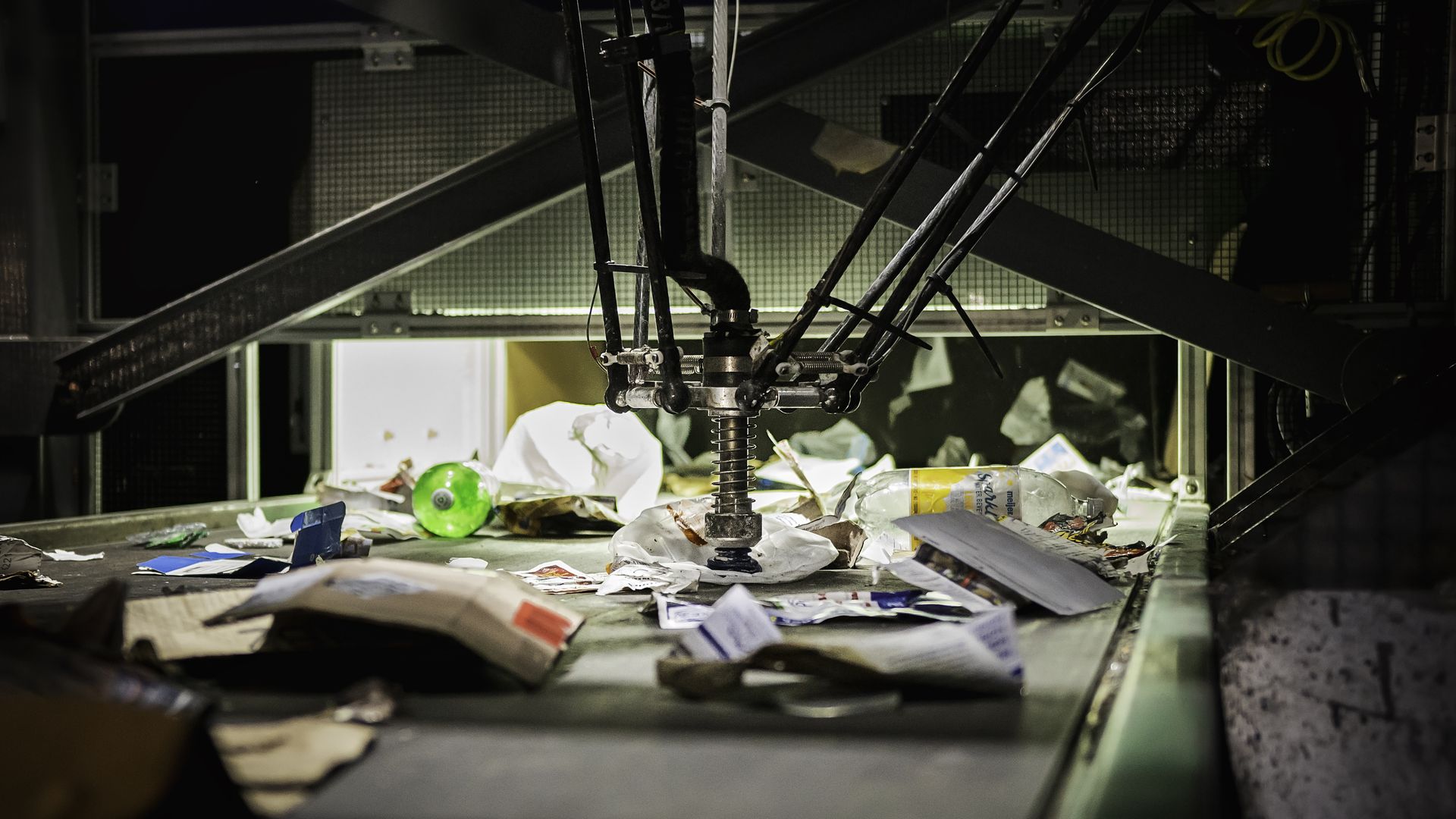 Identifying and picking individual items
May eliminate need for some manual labor
Best suited for predictable materials (shape, etc)
Sorting Recyclables - Optical
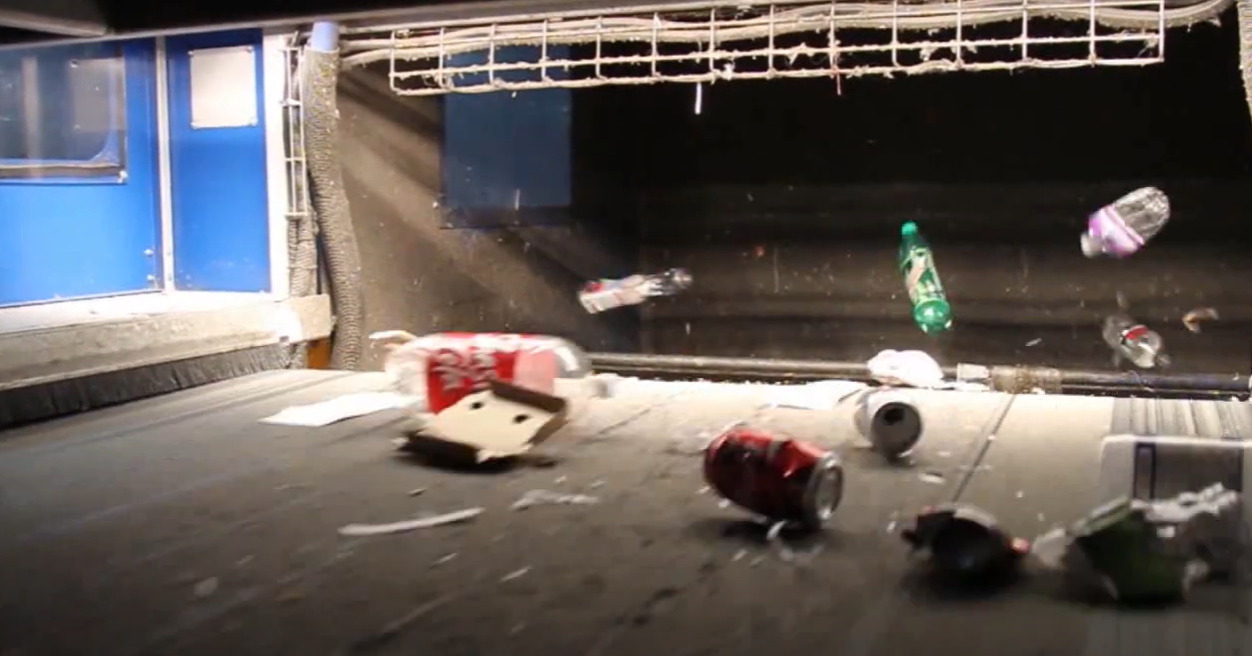 Identifying specific material and triggering sortation techniques
PET sort in image – AI triggers air blasts that lift material to alternate line
Plastics Circularity – Polymer Centers
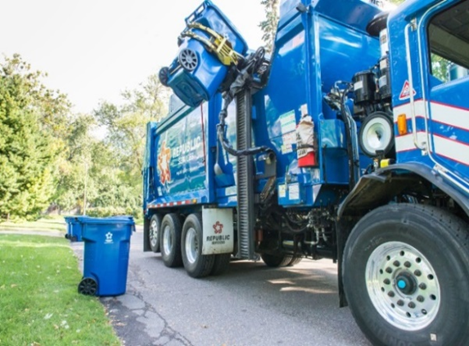 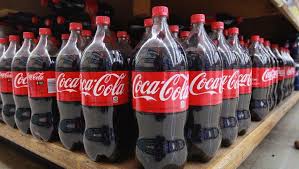 Solving plastics circularity at a national scale
4 Centers planned to cover the Country – 1st center opened in Dec 2023 in Las Vegas
AI enables fine-grain sorting (polymers and olefins, colors, etc)
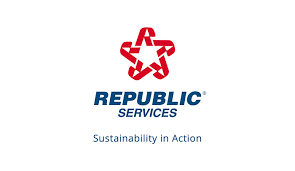 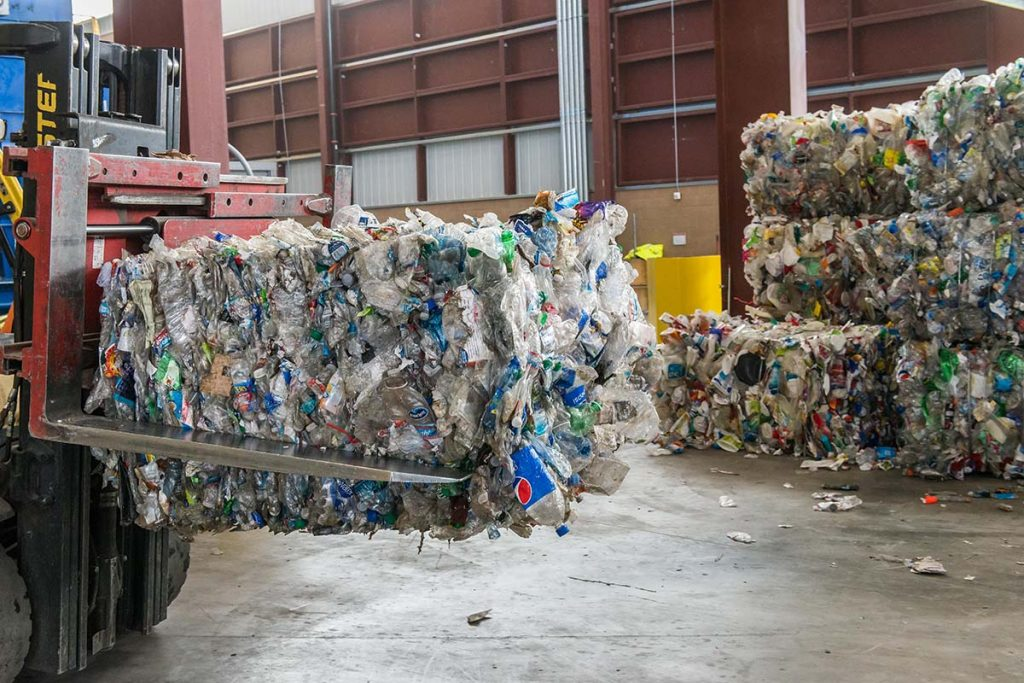 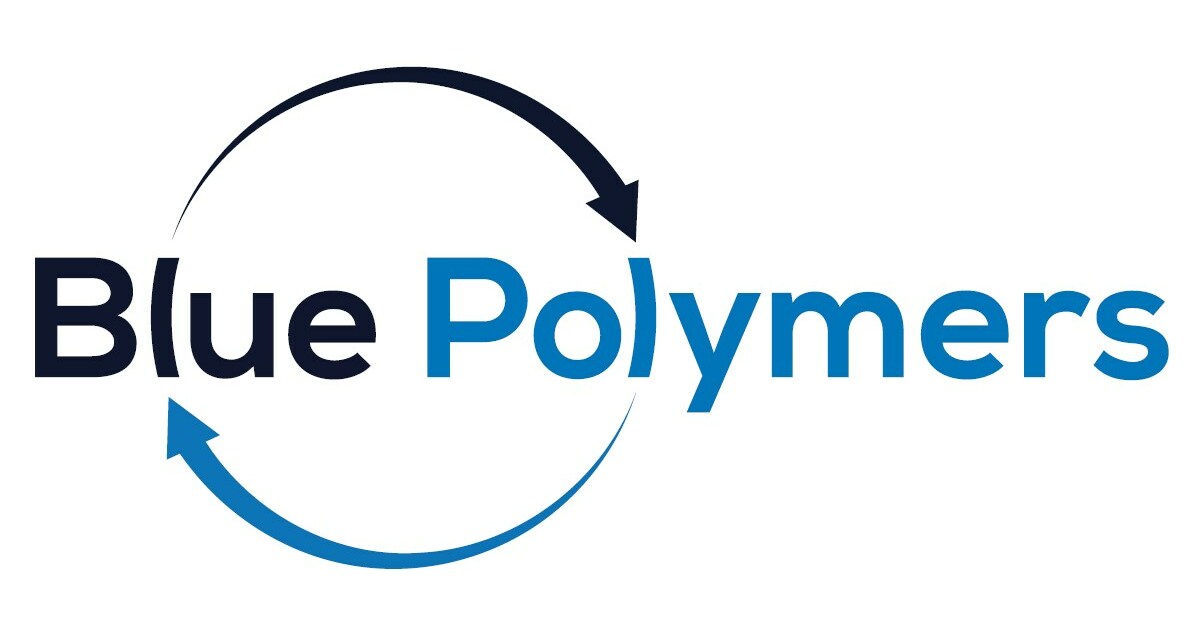 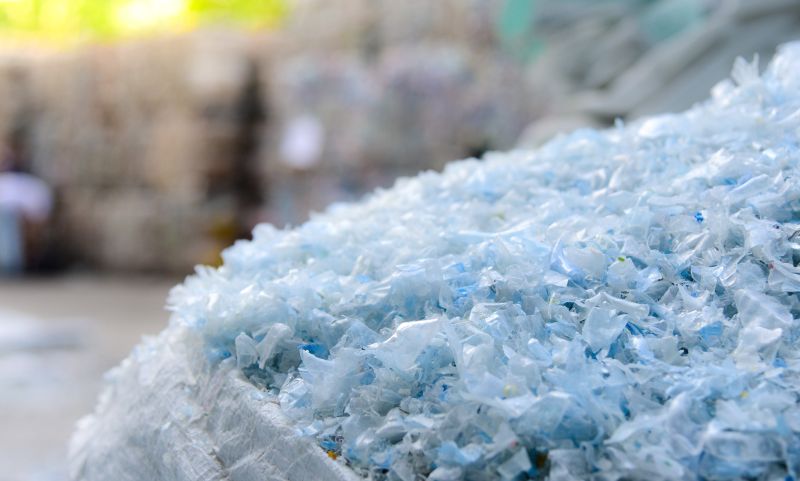 Other Applications
Smart Bins
Used by some in industry
AI monitors waste levels and can alert when collection is needed
Can track waste generation patterns and offer insights into future collection route planning
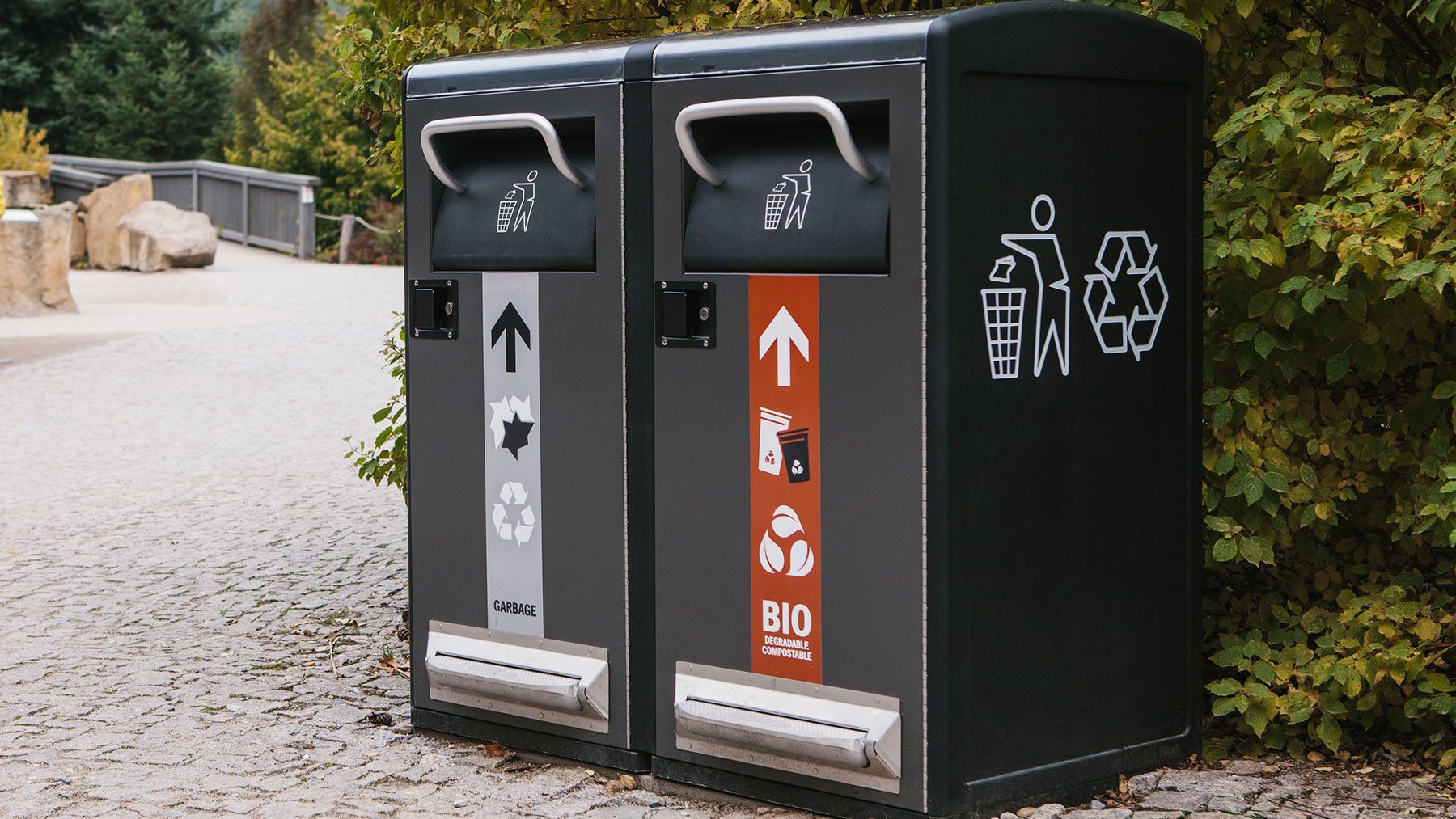 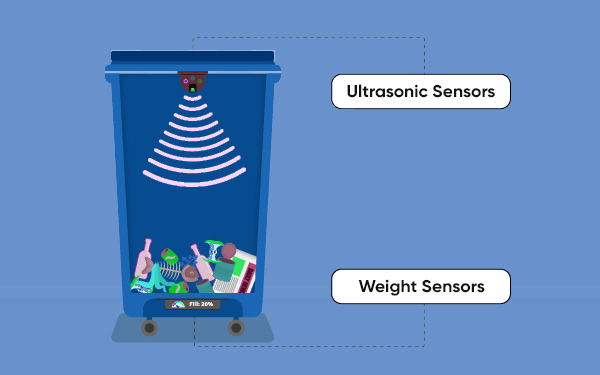 Hazardous/Non-Hazardous Waste Classification
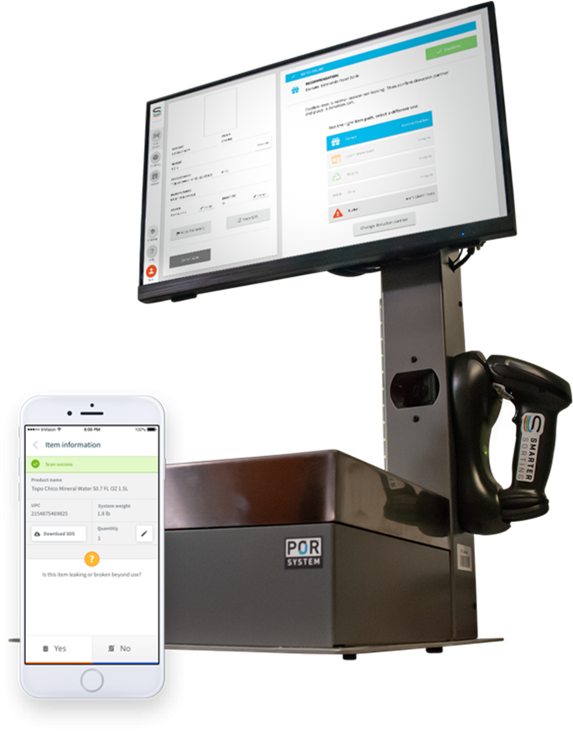 Safely and accurately classifies and segregate RCRA, hazardous and non-hazardous waste
Allows retailers to scan a product’s bar code and accurately identify, weigh and categorize non-sellable products. 
Immediately provides the employee clear instructions on how to compliantly manage the product for donation, salvage, recycling or disposal.
Fire Rover
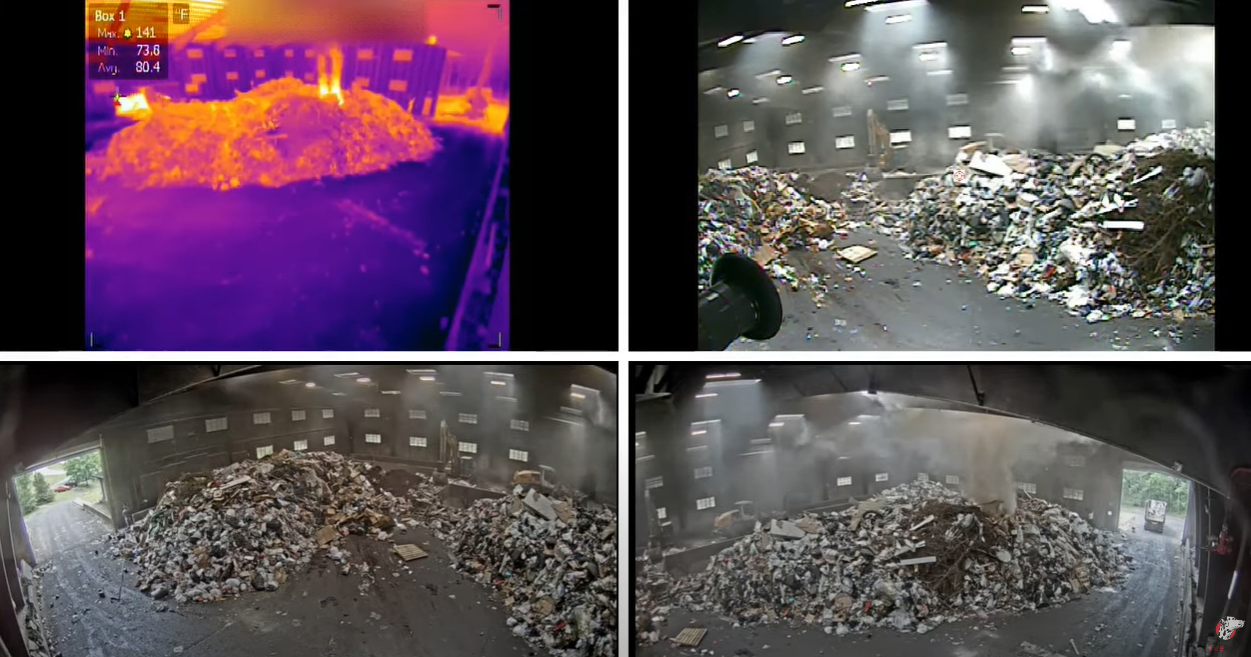 AI-driven fire monitoring and suppression
Thermal cameras monitor and detect elevated temperatures on tip floor
Remote / Centrally monitored 24/7
Enables early warning, action, and suppression
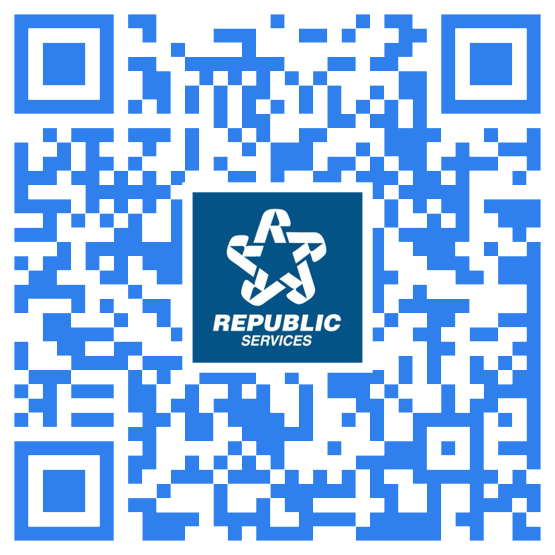 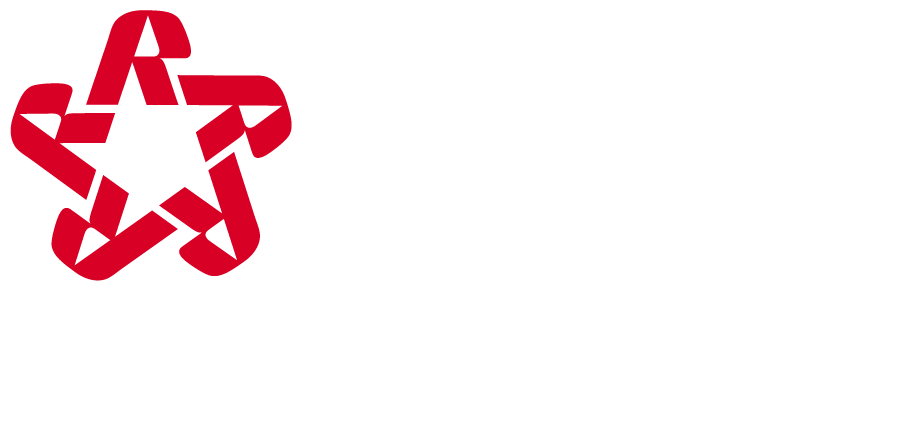 RICHARD COUPLAND Vice President, Municipal Services e:  RCoupland@RepublicServices.como:  480.718.0384
c:  480.225.0481
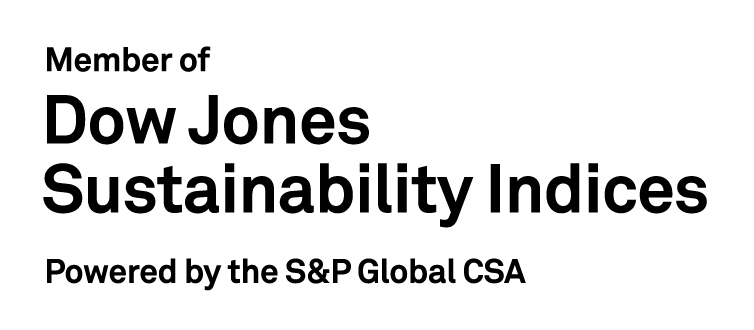 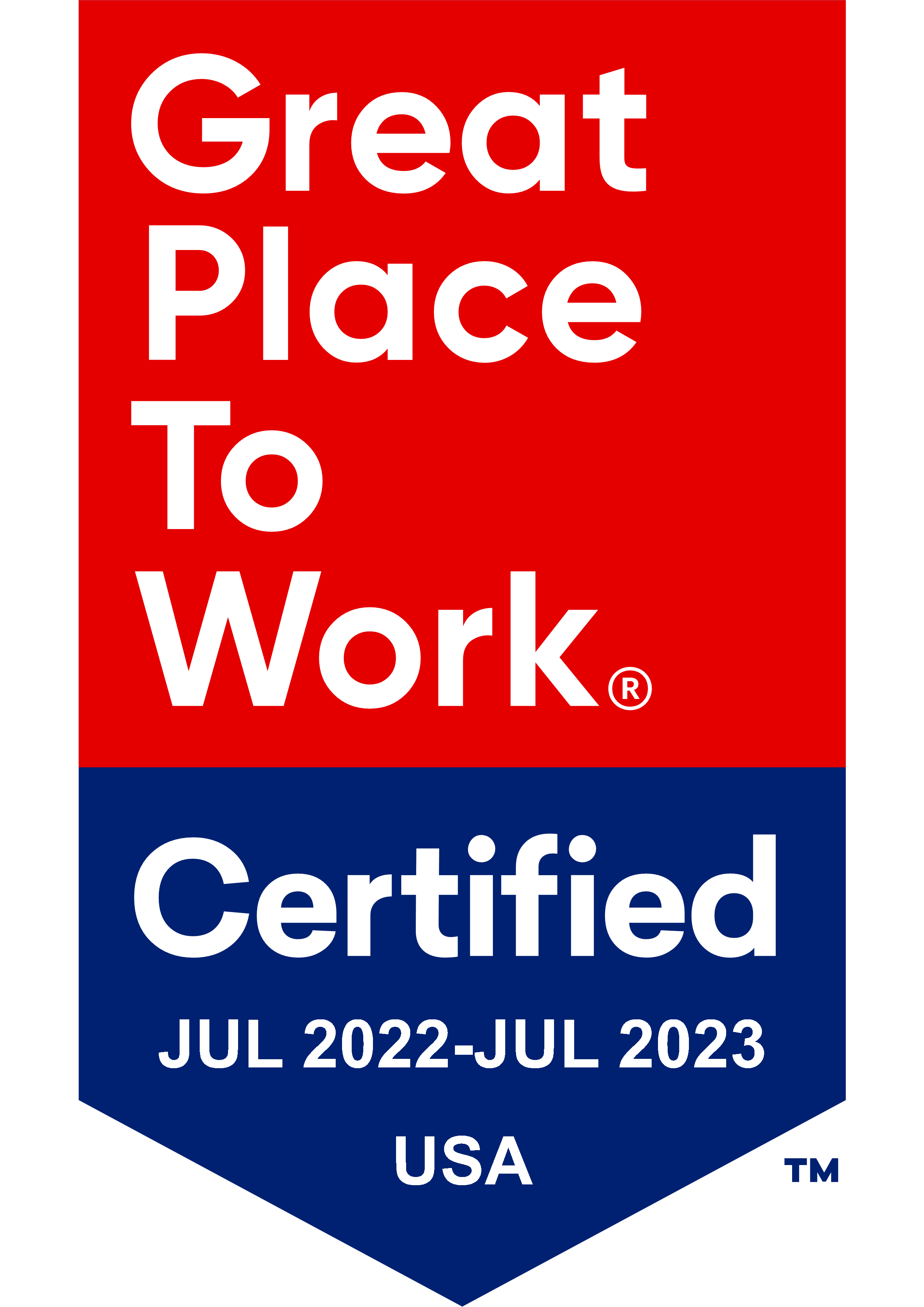 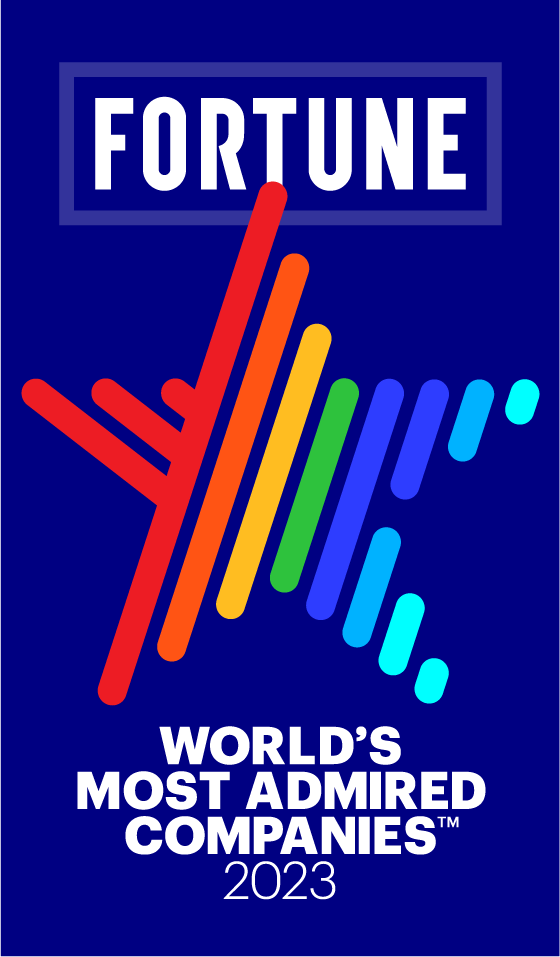 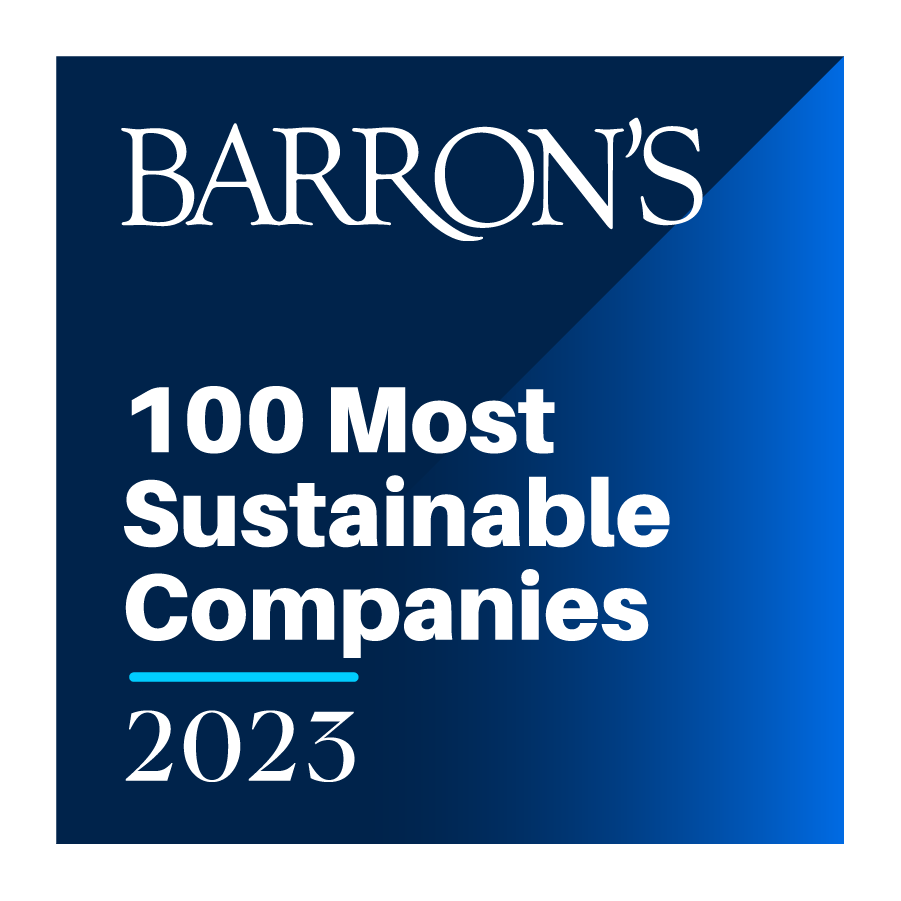 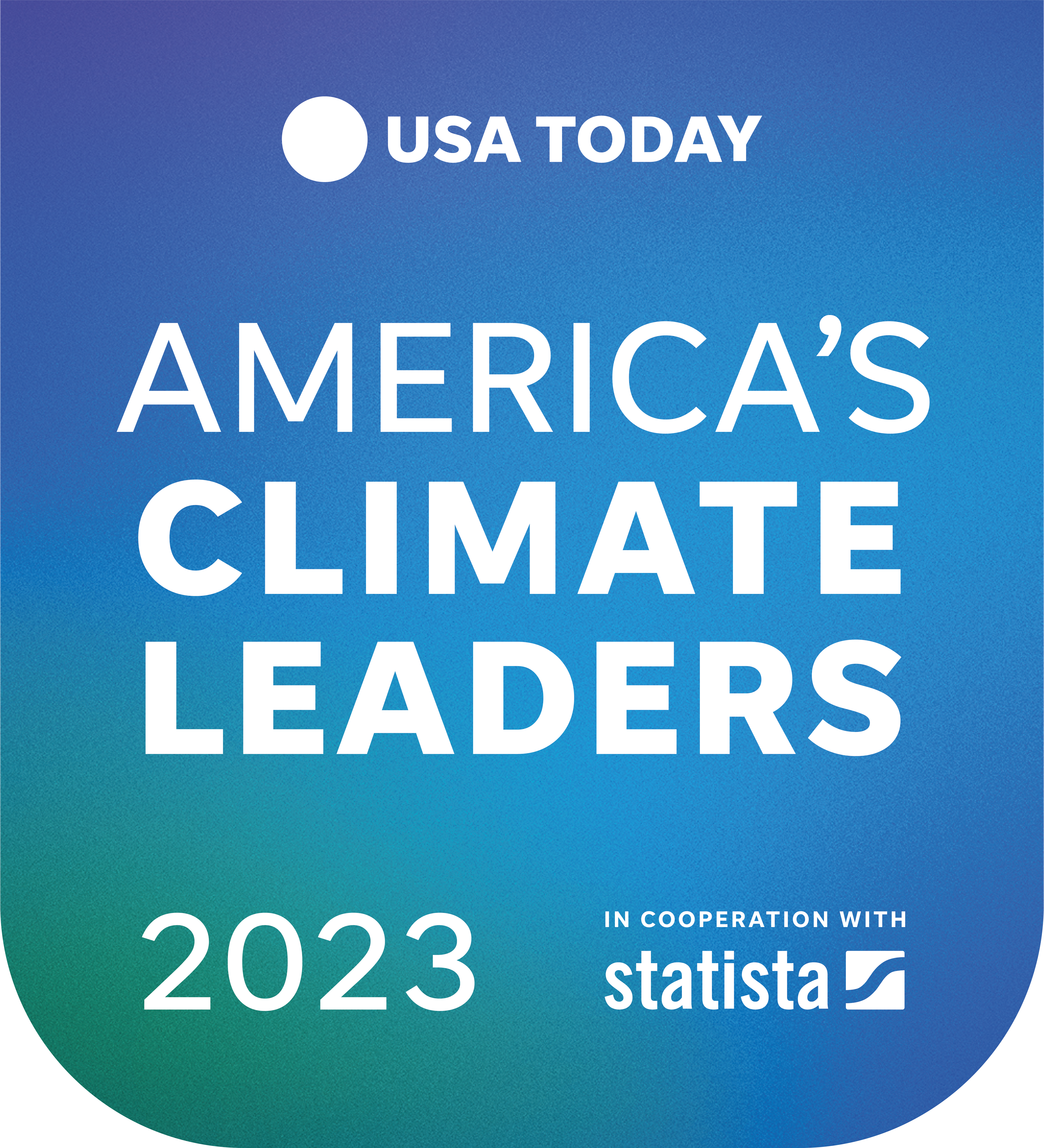 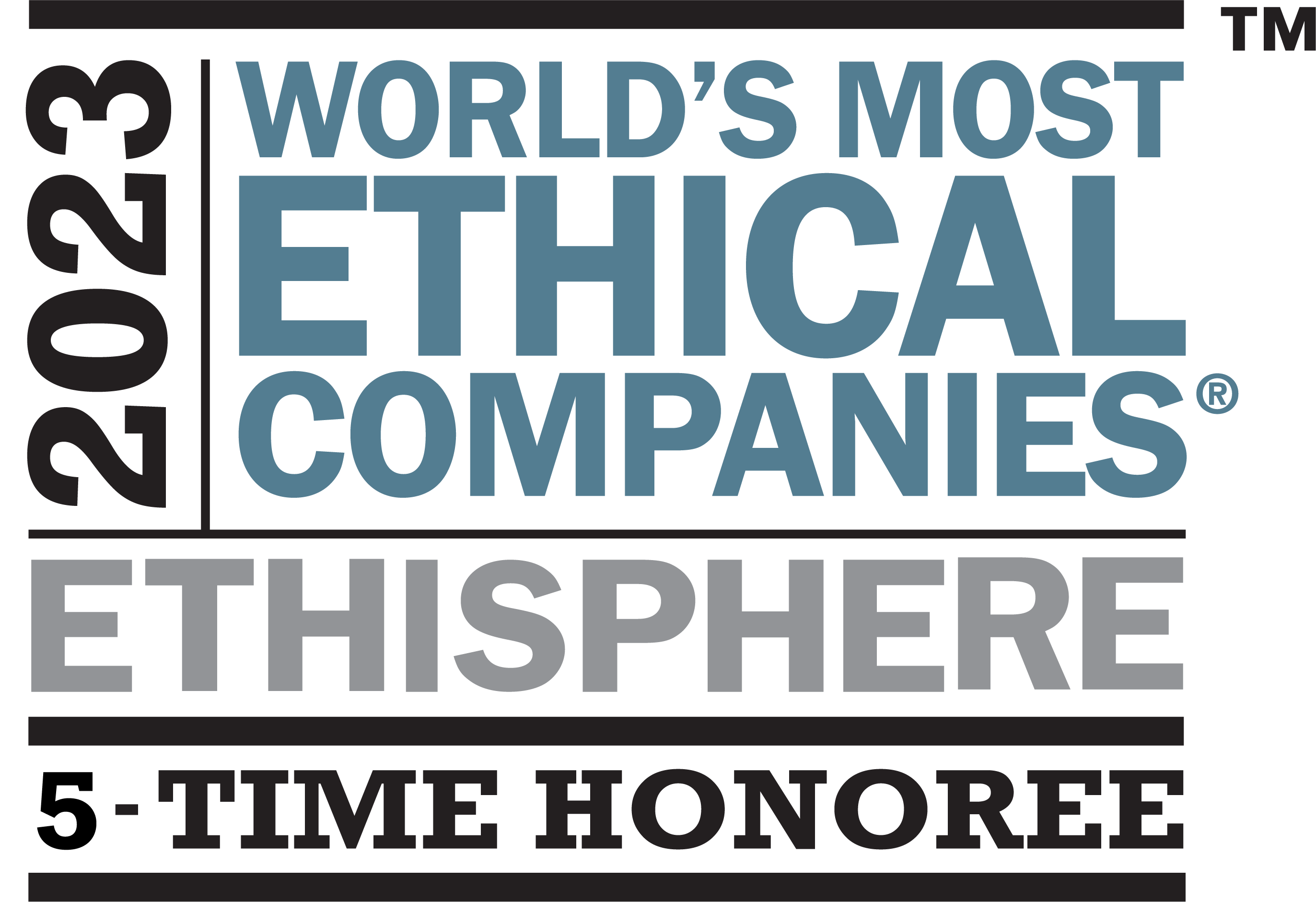 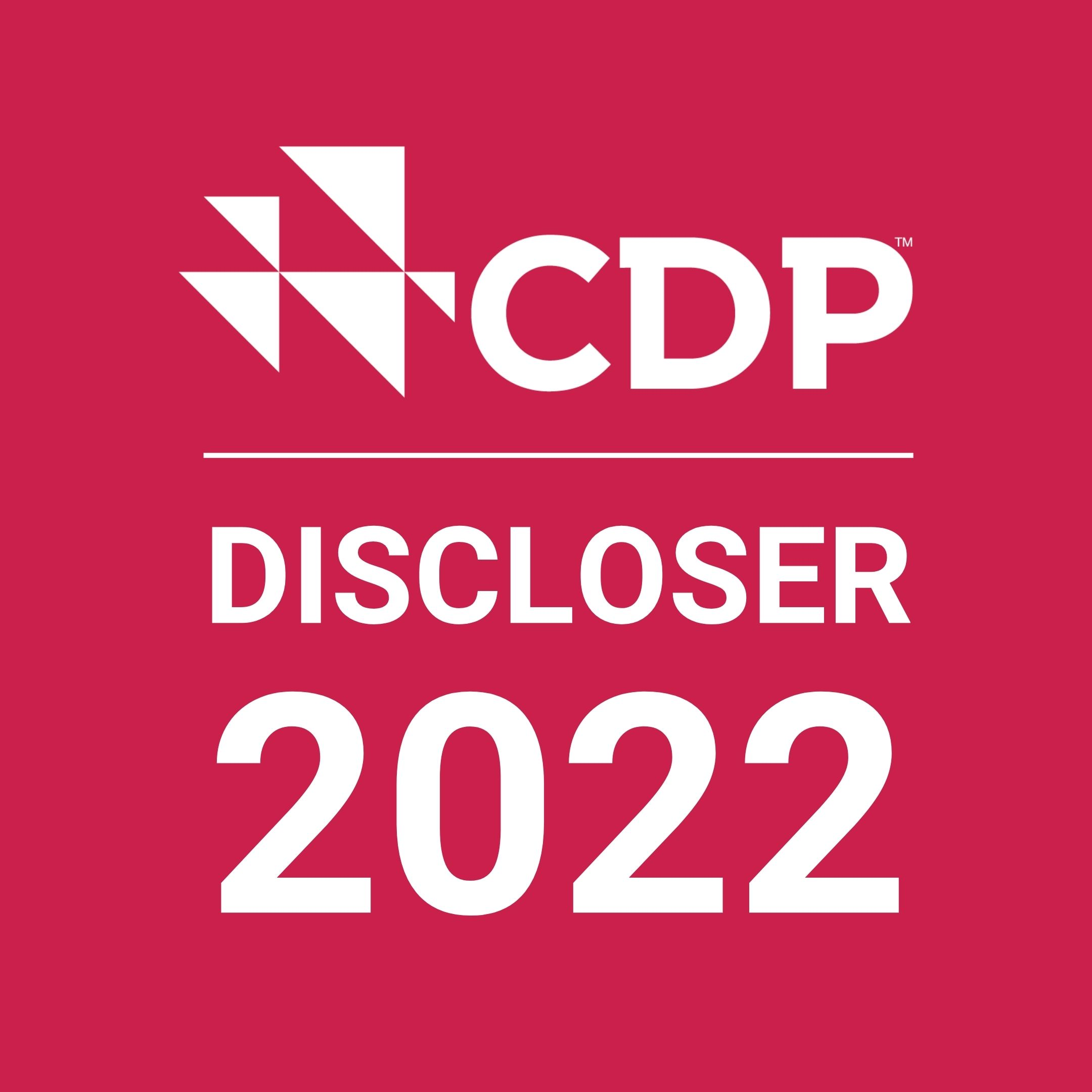 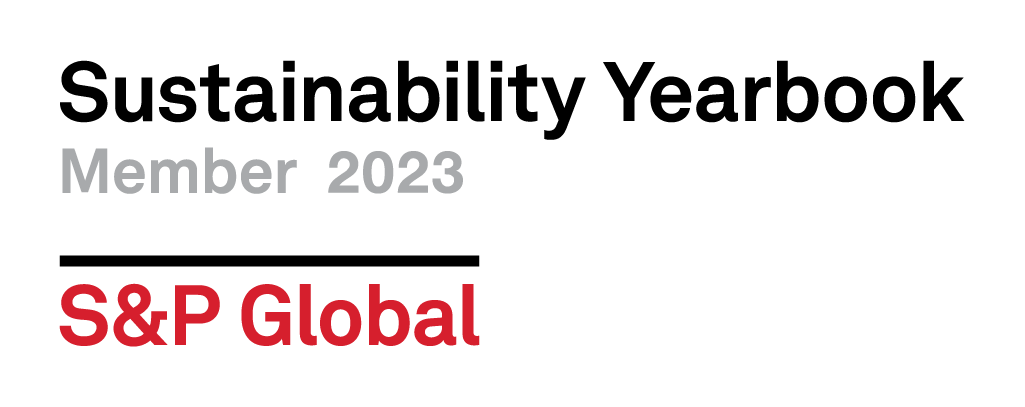